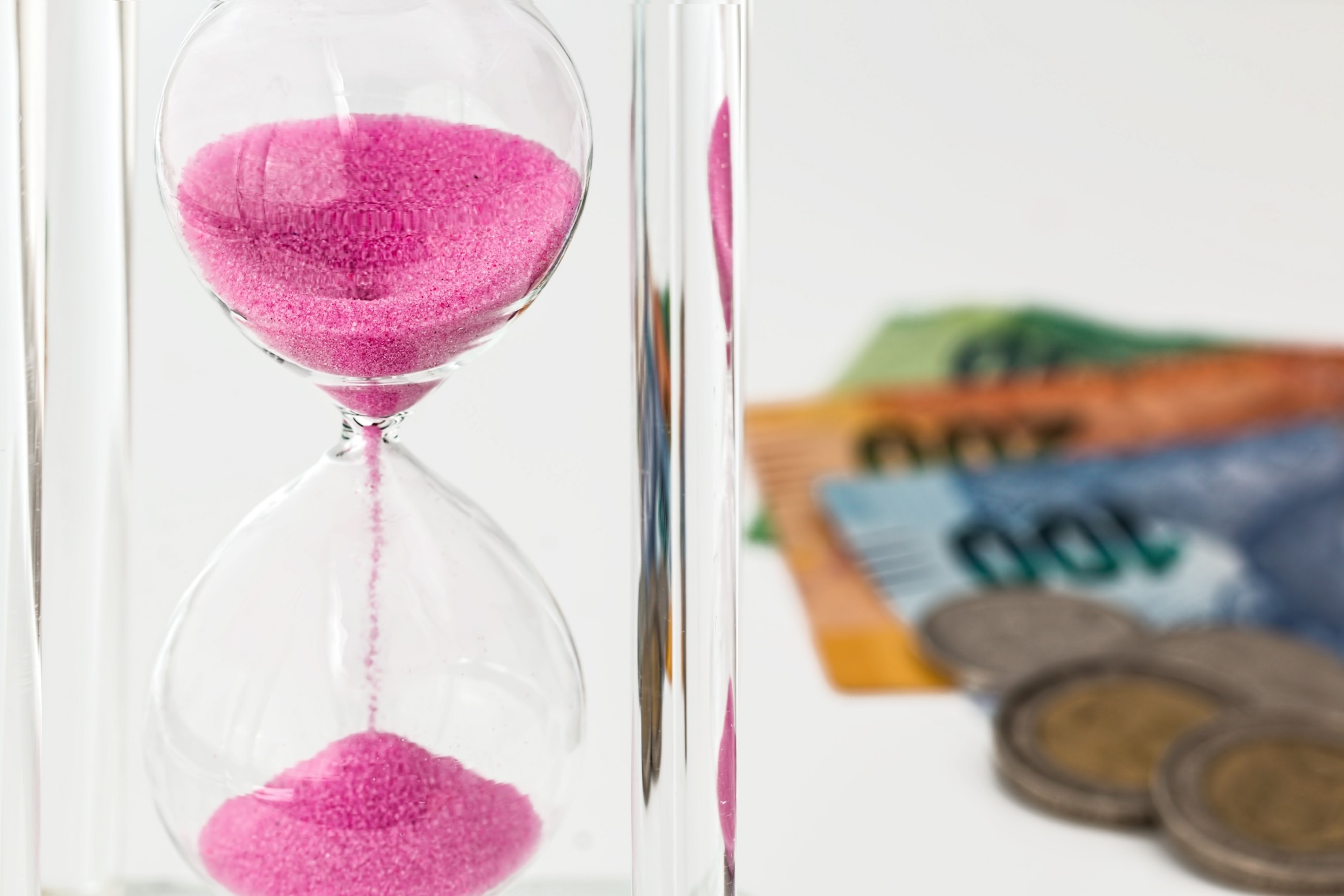 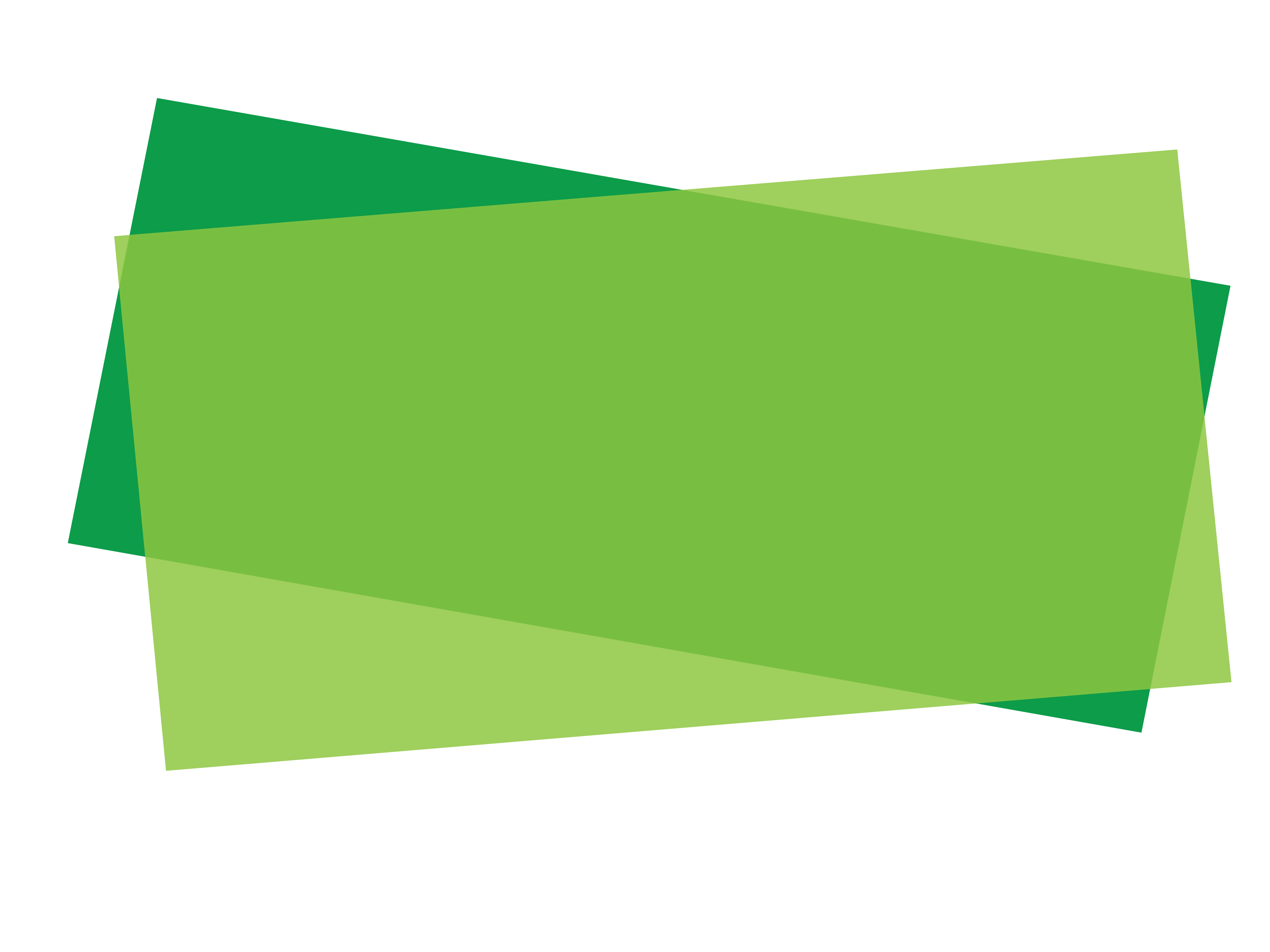 IMPLEMENTING IPSAS
Financial Instruments – 
Public Sector Specific Instruments
2024 Edition
[Speaker Notes: These public sector specific instruments are usually found in a country’s monetary authority (usually a Central Bank). Entities other than the monetary authority and the entity that consolidates the monetary authority are extremely unlikely to ever see these instruments. Consider how relevant this presentation will be for participants.]
The Handbook of International Public Sector Accounting Pronouncements is the primary authoritative source of international generally accepted accounting principles for public sector entities. 
All information in this presentation is proprietary and copyrighted.
Financial Instruments
Public Sector Specific Instruments

Monetary gold
Currency in circulation
International Monetary Fund (IMF) quota subscriptions
IMF Special Drawing Rights (SDRs)
Financial Instruments
[Speaker Notes: Guidance included in IPSAS 41 covering instruments that are unique to the public sector and that are either financial instruments or have similarities with financial instruments.]
Monetary Gold

Monetary gold is gold held by monetary authorities (such as central banks) as reserve assets that are available to them in carrying out their mandates
Question - is monetary gold a financial instrument (like cash)?
No. Similar to gold bullion, monetary gold is not a financial instrument as there is no contractual right to receive cash or another financial asset inherent in the item.
Shares several characteristics with a financial asset – may be appropriate to apply principles in IPSAS 41 in accounting for monetary gold
Financial Instruments
[Speaker Notes: See Module Financial Instruments Public Sector Specific Instruments (page 61) for more details.]
Currency in Circulation

Question - does issuing currency as legal tender create a financial liability for the issuer?
It depends. Currency derives its value, in part, through the statutory arrangement established between the issuer and the holder of the currency whereby currency is accepted as a medium of exchange and is recognized legally as a valid form of payment
In some jurisdictions, this statutory arrangement further obligates the issuer to exchange currency when it is presented by holders and may explicitly indicate that currency is a charge on government assets.
Financial Instruments
[Speaker Notes: See Module Financial Instruments Public Sector Specific Instruments (page 62) for more details.]
International Monetary Fund (IMF) quota subscriptions - Example
In order to participate in and support the activities of International Development Bank A, Federal Government B invested and acquired a fixed number of subscription rights in International Development Bank A, based on Federal Government B’s proportional share of global Gross Domestic Product.
Each subscription right costs CU1,000, which provides Federal Government B with the right to put the subscription rights back to International Development Bank A in exchange for the initial amount invested (i.e., CU1,000 per subscription right). International Development Bank A has no obligation to deliver dividends on the subscription rights.
How should Federal Government B classify the financial asset based on the terms of the subscription rights?
Financial Instruments
[Speaker Notes: See Module Financial Instruments Public Sector Specific Instruments (page 63) for answer.

Consider a discussion on this question. Although participants are unlikely to be aware of the specific transaction, the answer can be found by applying the principles covered in the Core Concepts presentation. If conducting the training online, consider the use of chat or breakout rooms.]
IMF Special Drawing Rights
The SDR is an international reserve asset created by the IMF to supplement the official reserves of its member countries. The SDR is not a currency. It is a potential claim on the freely usable currencies of IMF members. As such, SDRs can provide a country with liquidity. A basket of currencies defines the SDR: the US dollar, Euro, Chinese Yuan, Japanese Yen, and the British Pound. 
Questions
Do Special Drawing Rights (SDR) Holdings meet the definition of a financial asset?
Do Special Drawing Rights (SDR) Allocations meet the definition of a financial liability?
Financial Instruments
[Speaker Notes: See Module Financial Instruments Public Sector Specific Instruments (page 63) for answer.]
Questions and Discussion
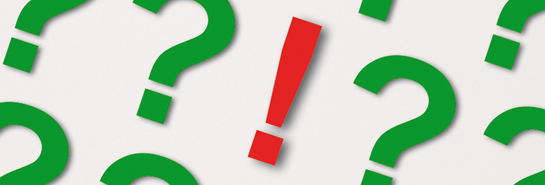 Visit the IPSASB web site http://www.ipsasb.org
Financial Instruments